Complex Coronary Case
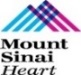 Supported by:

 Sun Pharmaceutical Industries Ltd.
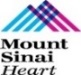 Disclosures
Samin K. Sharma, MD, MSCAI, FACC
    Speaker’s Bureau – BSC, Abbott, CSI

Annapoorna S. Kini, MD, MRCP, FACC
	Nothing to disclose

Sharath Reddy Annam, MD, DM, FACC (Guest Faculty)
Damodhar Reddy Gouni, MD, DM (Guest Faculty)
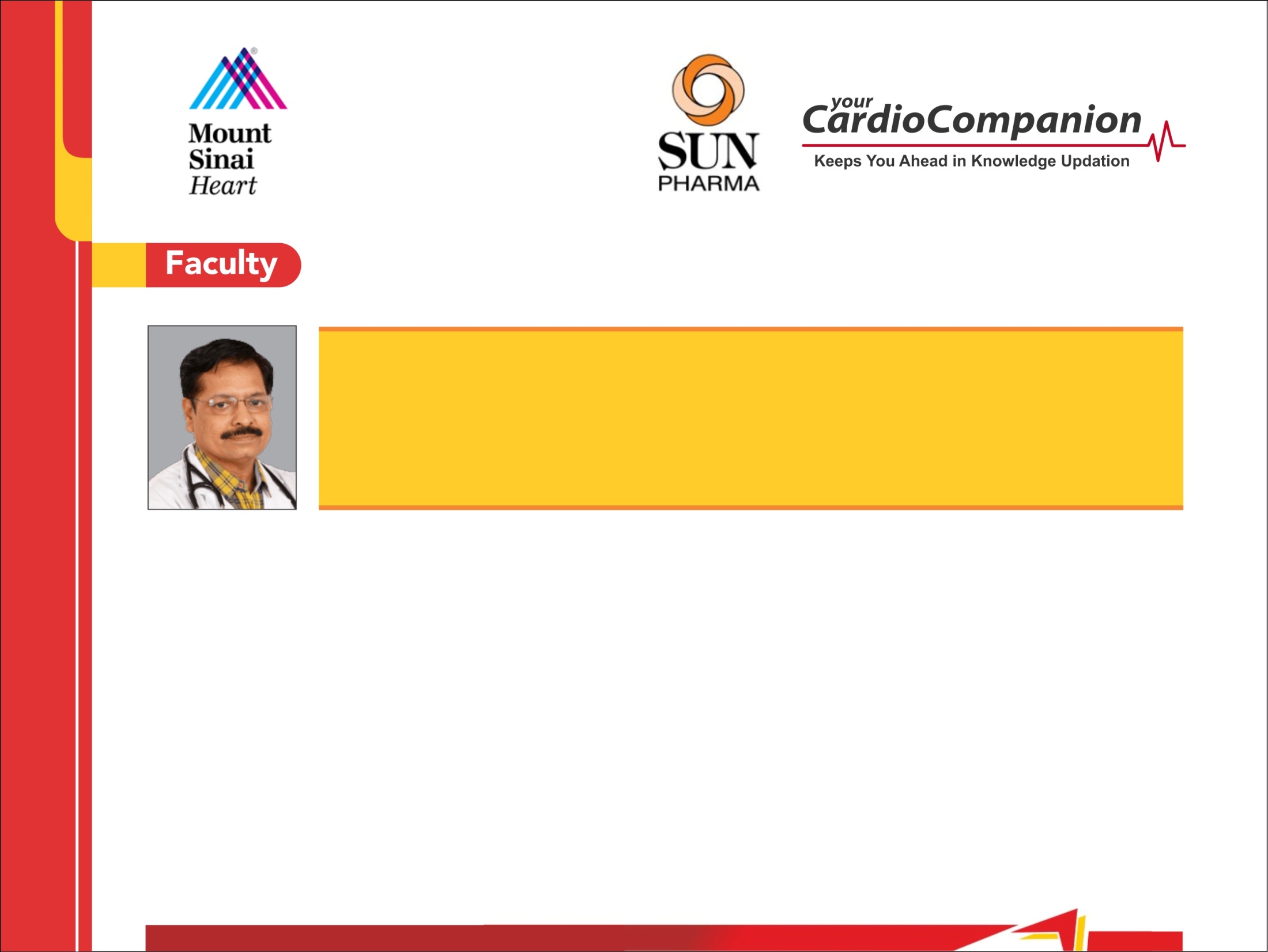 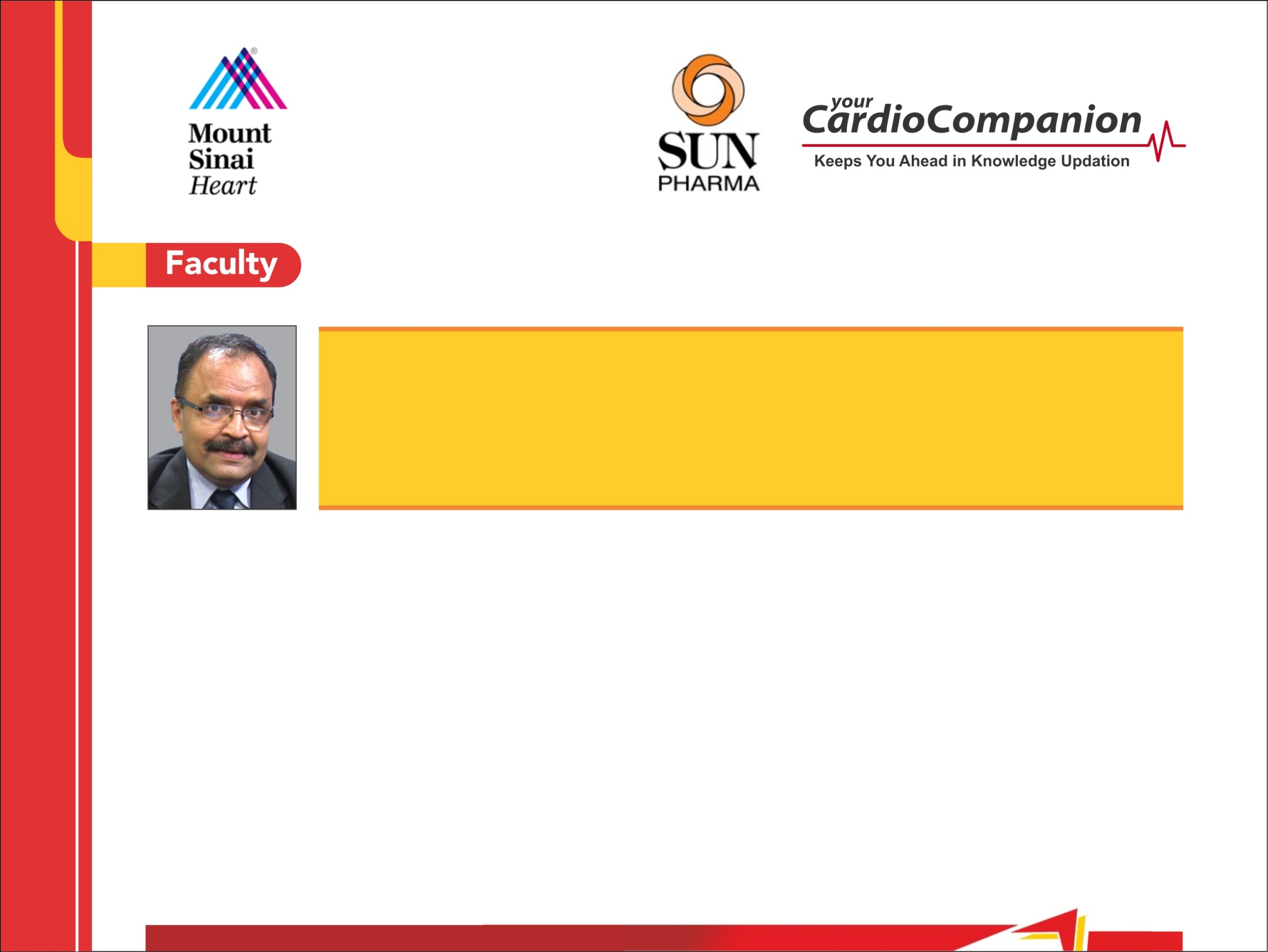 Sharath Reddy Annam, MD, DM, 
FSCAI, FACC
Senior Consultant Intervention Cardiologist
Director, Cath lab
Director CTO and Chip-Interventional
Director TAVR & Structural Heart Disease 
Medicover Hospitals, Hyderabad, 
Telangana, India
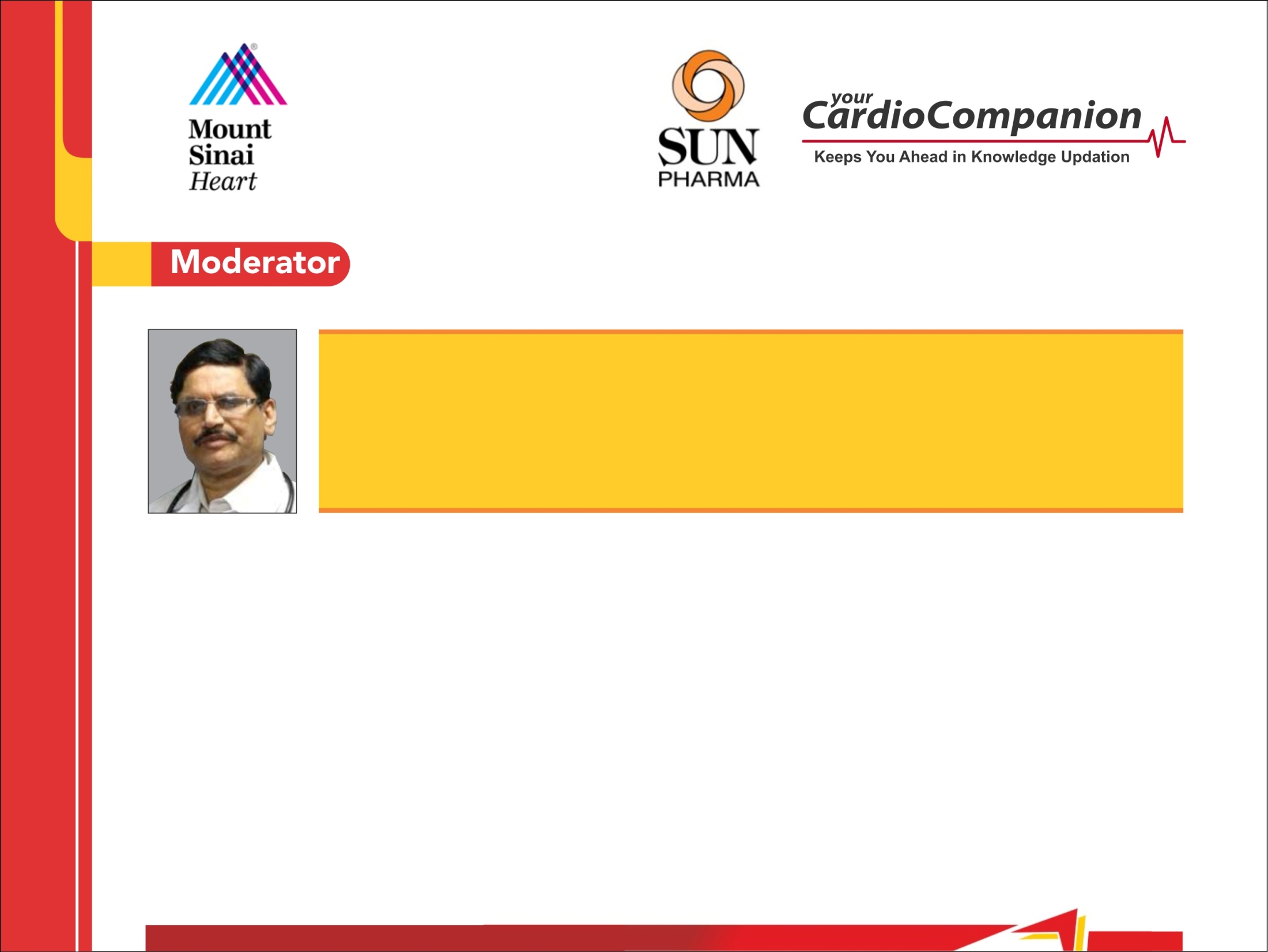 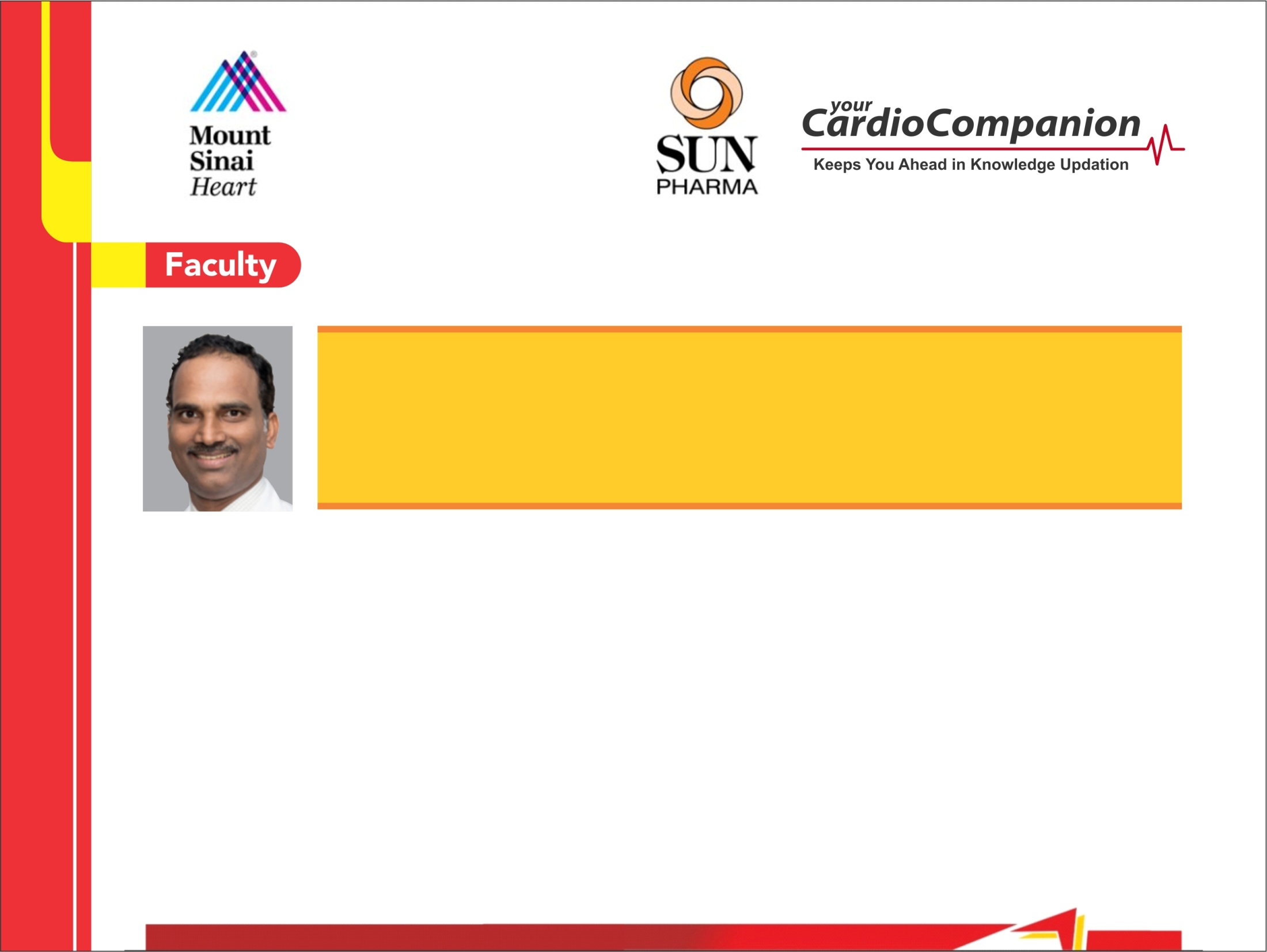 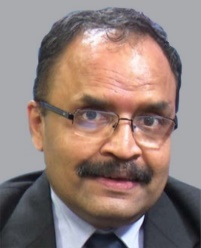 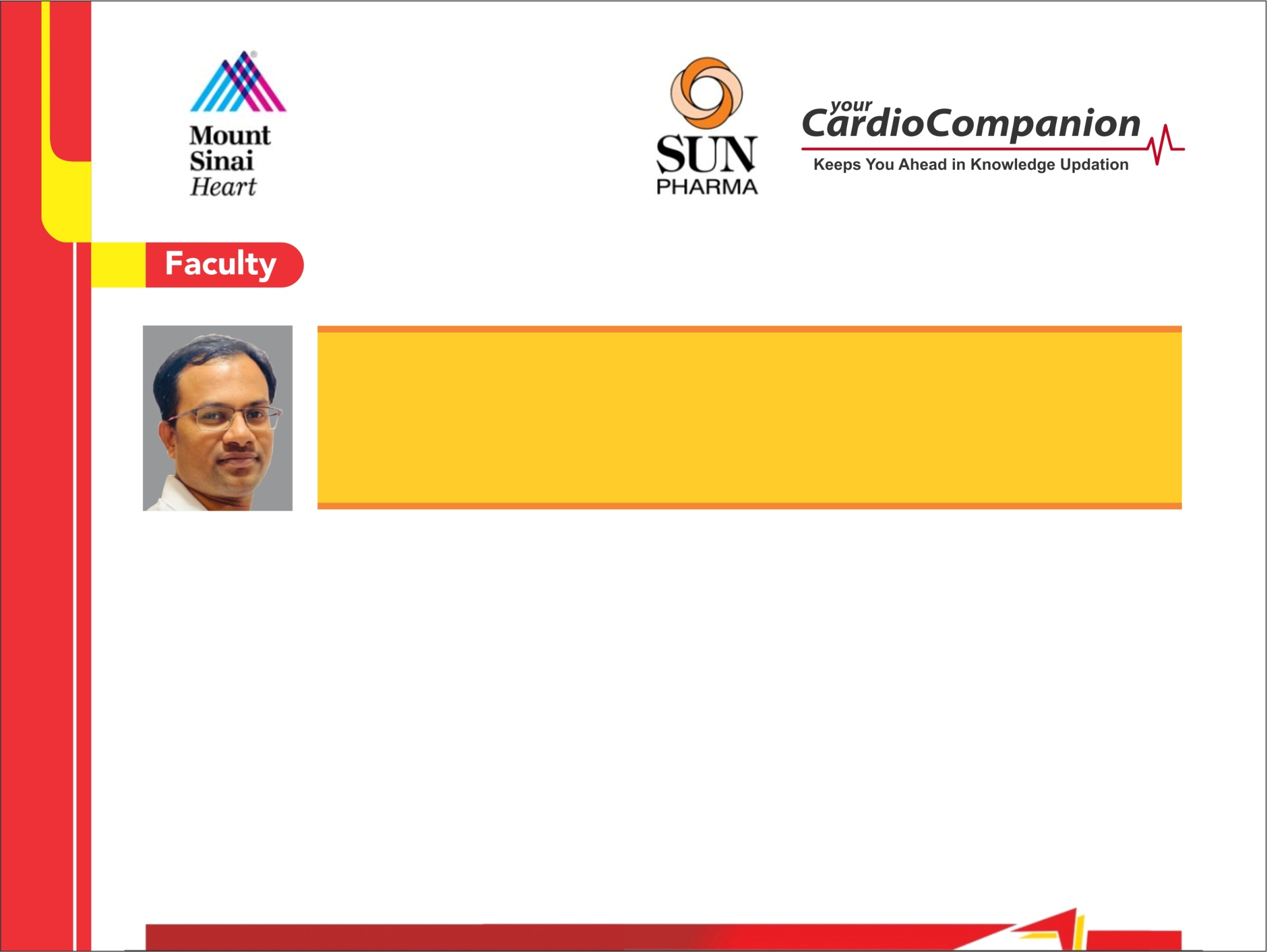 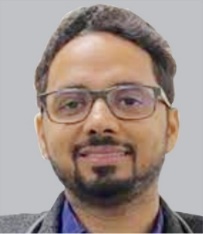 Damodhar Reddy Gouni, MD (Gen. Med), DM (Cardiology)
Consultant Interventional Cardiologist
Medicover Hospitals
Hyderabad, Telangana, India
Dr. Sharath Reddy Annam currently working as Senior Consultant Interventional Cardiologist, Director Cath Lab, Director CTO and Chip-Interventional, Director TAVR & Structural Heart Disease at Medicover Hospitals, India. His area of interests include CTO,TAVR, structural heart interventions,  imaging-guided interventions,  complex high-risk and indicated percutaneous coronary interventions. He is a fellow of Society for Cardiovascular Angiography and Interventions (FSCAI), American College of Cardiology (FACC) and Fellowship in American Heart Association (FAHA). He is awarded with many awards including Gold Medal for ‘Best Presentation in 2010  By The Andhra Pradesh Cardiological Society Of India, Excellence Award by Delhi–Telugu Academy For Rendering Quality Cardiac Treatment And Care. He is PI of ongoing clinical trials and published and presented may research papers.
Dr. Damodhar Reddy specializes in interventional cardiology and complex coronary and structural interventions. He has scored many academic awards during his long clinical career. He has special interest in the vastly advancing field of structural cardiac interventions. He has  best skills in clinical management of heart failure and various cardiomyopathies like dilated cardiomyopathy , hypertrophic cardiomyopathy etc.He was awarded with many awards including 5 Gold Medals for Best performance in Pharmacology, General surgery ,orthopaedics, and merit award in OBG and ENT exams conducted by NTR university and best oration paper award in general medicine  in APICON .His research papers are published in renowned journals.
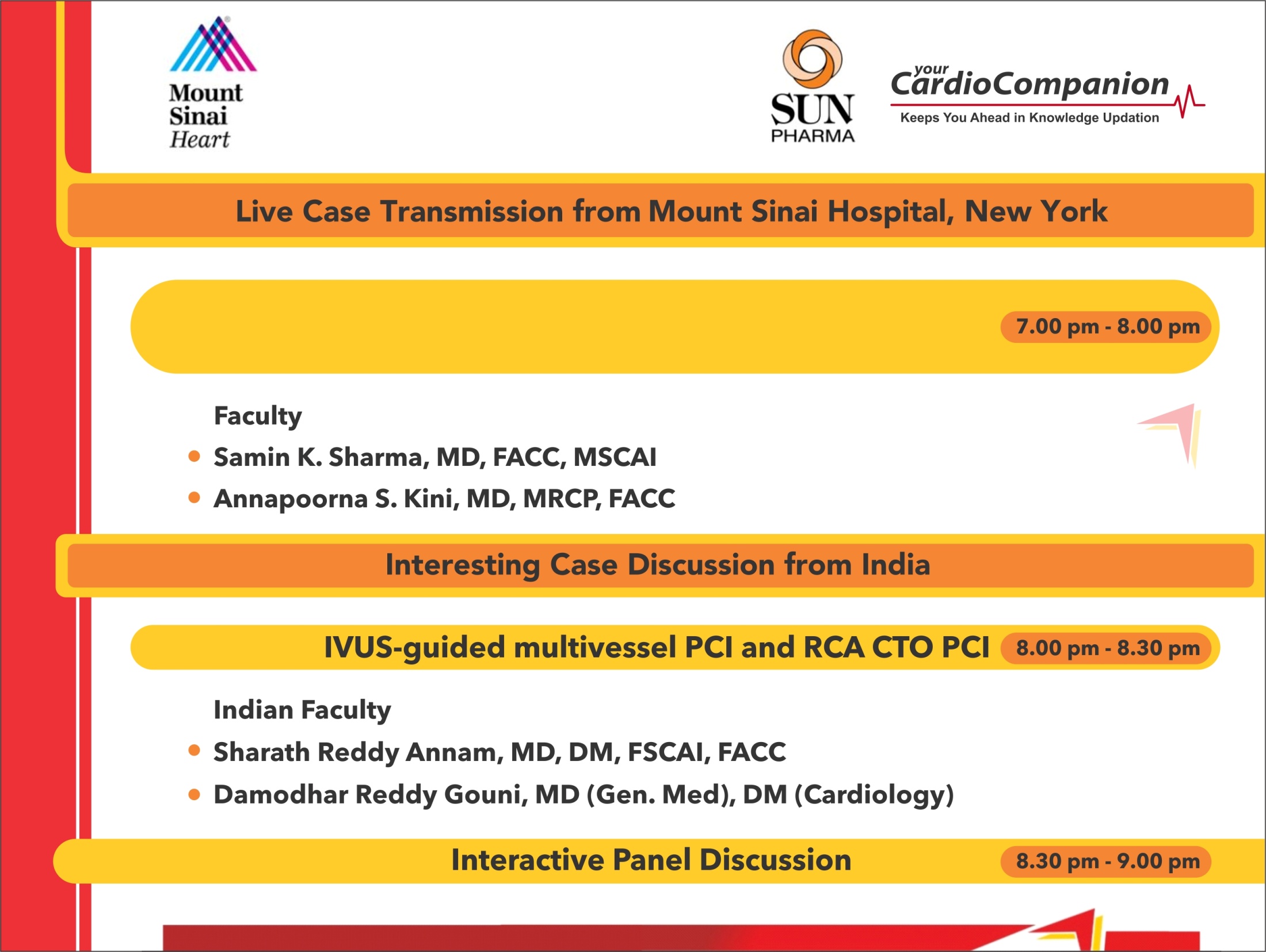 OCT-guided PCI of calcified LAD-D1 bifurcation using IVL + Rota
Live Case #15
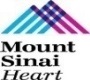 Patient Demographics
 85 yrs, F with new onset angina
Present Clinical Presentation
Presented with CCS class III angina and +SPECT MPI for MV ischemia
CAD Risk Factors
 Controlled hypertension
 Controlled hyperlipidemia
 Controlled NIDDM
 CVA with residual hemiparesis
 SAQ-7 score 56, PAF, Asthma
Clinical Variables
Cardiac cath on Nov 18, 2021 revealed 2 V CAD, Syntax score 21 and normal LV function. Pt underwent PCI of RCA using 2 (Promus Elite) DES and did well
Medications
Aspirin, Lopressor XL, Lisinopril, Amlodipine, Rosuvastatin, Glucophage, Clopidogrel, Apixiban, Singulair, Furosemide, Ranolazine
Cath: Cath on Nov 18, 2021 revealed 2 V CAD: 70% calcified prox-mid LAD, 80% D1, 80%  lesions in prox and distal RCA, LVEF 60% and Syntax score 21. Pt underwent 2 DES (Promus Elite) to RCA and did well
Plan: Now planned for imaging guided complex staged PCI of calcified LAD-D1 
bifurcation using IVL+ RA with OCT imaging for ca++ characterization.
AUC 2017: One-Vessel Disease
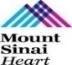 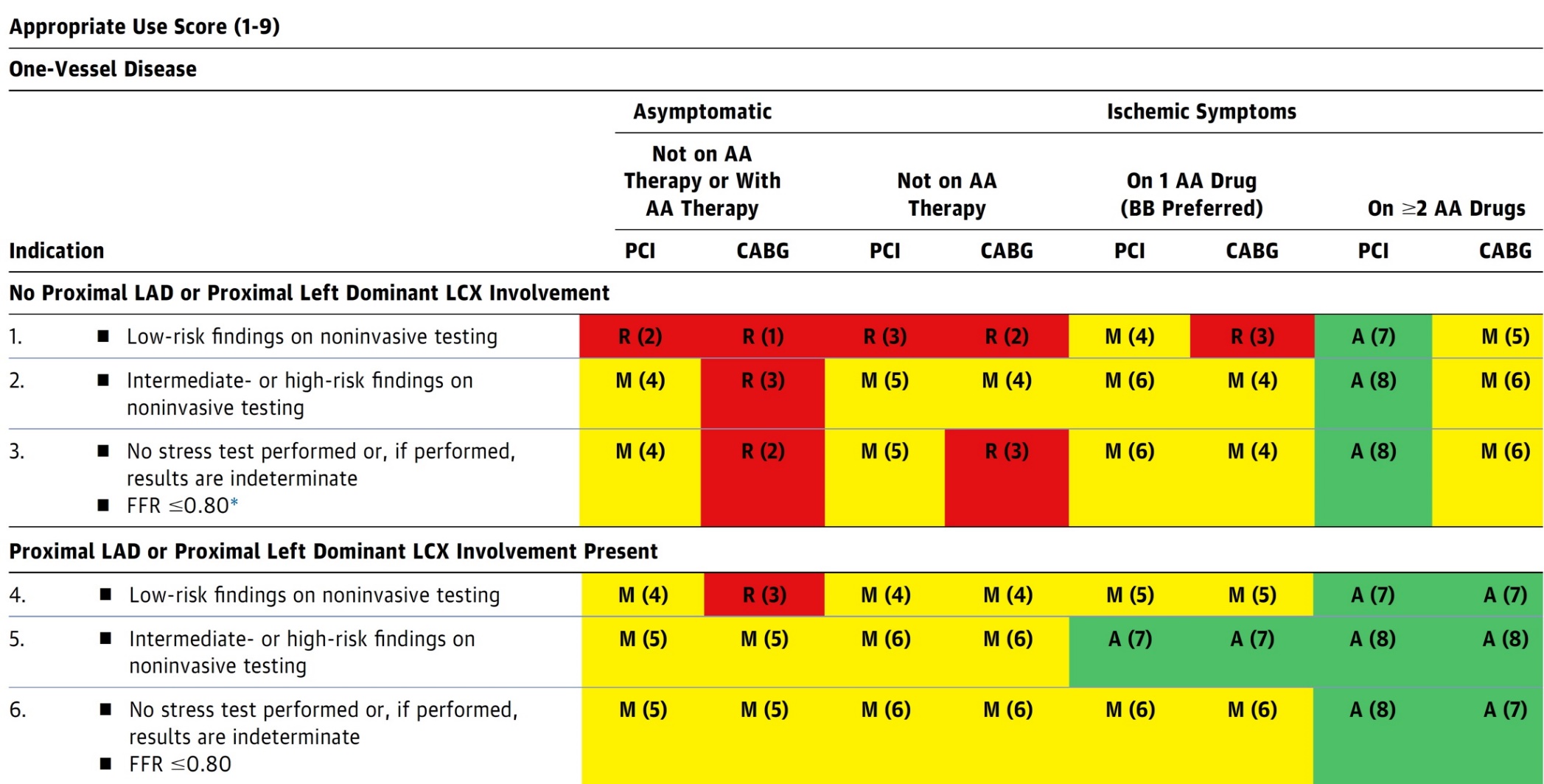 Patel et al., J Am Coll Cardiol 2017;69:2212
Protocol for Management of Calcific Lesions
Coronary Angiography
ELCA, if no Rota/OA Wire could be crossed
≈50%
≈50%
Moderate-severe calcification
IVUS/OCT/balloon 
did not cross
IVUS/OCT assessment:

  Calcium arc 180-270° (2points)
  Calcium arc >270° (3 points)
  Calcium length >5 mm (1 point)
  Thickness >0.5 mm (1 point)
Un-crossable lesion/CTO
Angulated lesion
Tortuous lesion
Long lesion
Calcific Nodule
3-5 points
1-2 points
Lithotripsy IVL (RA/OA for Ca 360°)
- High-pressure NC balloons
- Cutting/scoring balloon
RA or OA  ?ELCA
Suboptimal result
Does not cross
NC balloon/CB
Optimal balloon expansion
Suboptimal balloon expansion
Optimal balloon expansion
Lithotripsy IVL
Stent and OCT/IVUS optimization
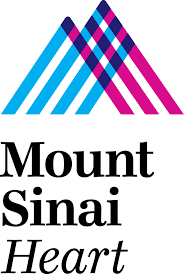 Cath Lab Apps CardiologyApps.com
More than 35,800 unique downloads
iOS 5/5 stars
6068 downloads
Android 4.8/5 stars
3850 downloads
Released June 2018
iOS 5/5 stars
9896 downloads
Android 4.4/5 stars
8245 downloads
Released sept 2017
iOS 5/5 stars
1074 downloads
Android N/A stars
547 downloads
Released Sept 2018
iOS 5/5 stars
931 downloads
Android 5/5 stars
538 downloads
Released June 2019
WebApp Only*
2600 unique users
4800 sessions
iOS 5/5 stars
2073 downloads
Android N/A stars
549 downloads
Released March 2018
Released August 2020
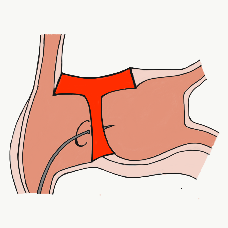 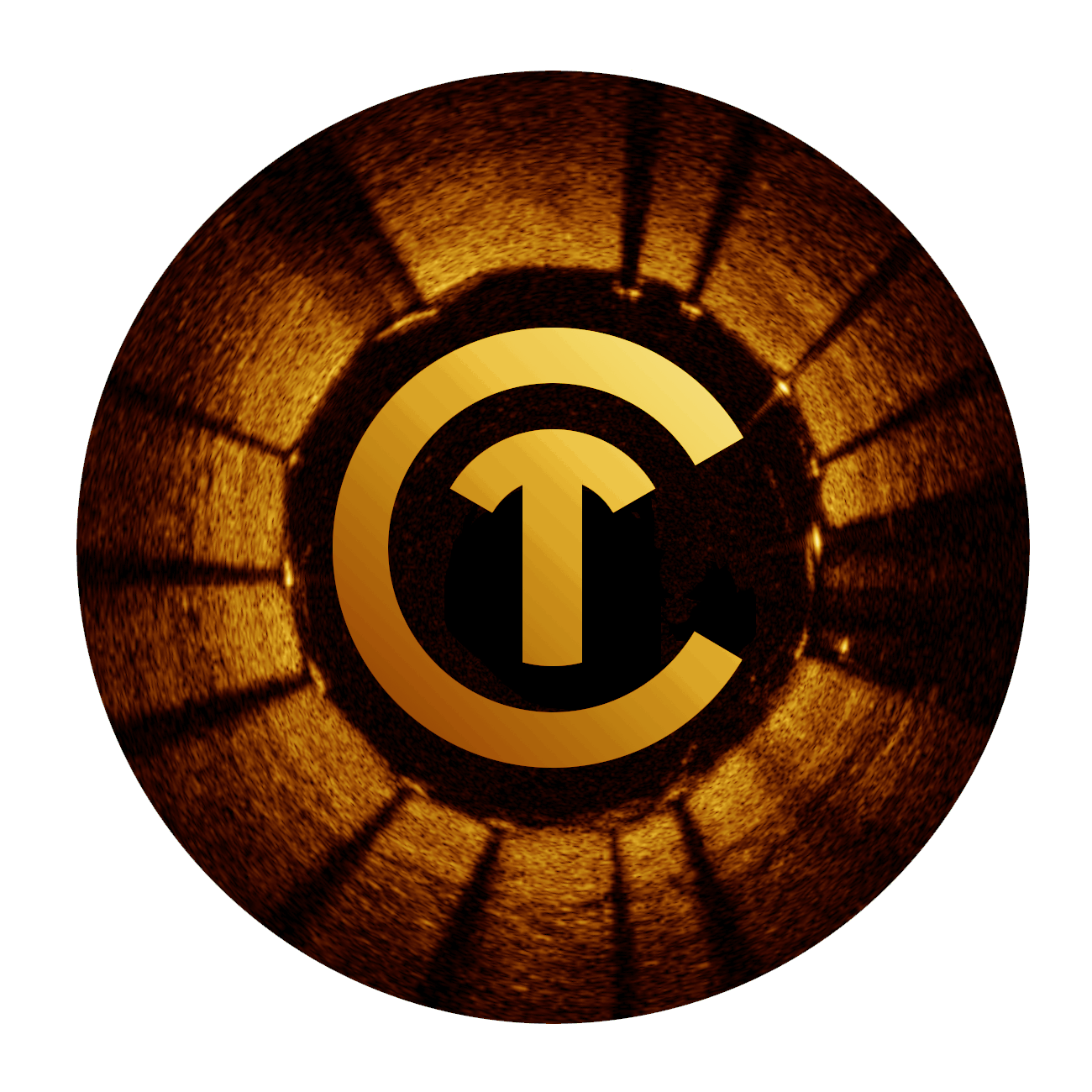 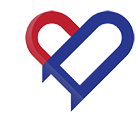 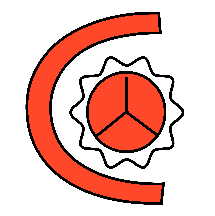 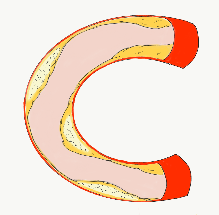 BifurcAID
OCTAID
TAVRcathAID
TranseptAID
CalcificAID
ComplicAID
*Also available
 as WebApp
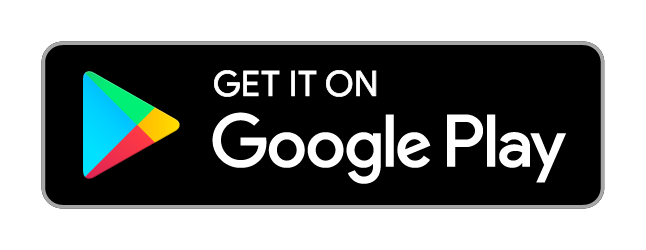 Download Apps
For Free on Both:
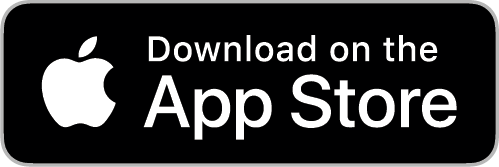 WebApps available free on
www.CardiologyApps.com
Apple ® and App Store® are registered trademarks of Apple Inc.
[Speaker Notes: These are the apps we have created which will provide digital algorithms for our future ambitious projects to make our cath labs smarter.]
Apps Coming Soon…
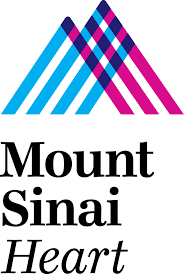 STEMIcathAID – STEMI patient transfer platform designed to optimize communication between key members, record key performance metrics for AHA’s Mission: Lifeline program, and avoid costly false activations through direct CCL contact.

GuidewireAID – This application covers the design of coronary guidewires and the resulting properties they exhibit during use in the lab. Over two dozen teaching cases, a dense wire library with more than a hundred wires, and a robust search function provide a lot of tailored learning opportunities.

BifurcAID 3D – An animated bifurcation lesion treatment educational application and website. With two views, detailed descriptions, and more, BifurcAID 3D helps make clear the complex steps in techniques such as Minicrush, DK Crush and Culotte, as well as provisional approached and bailout techniques.
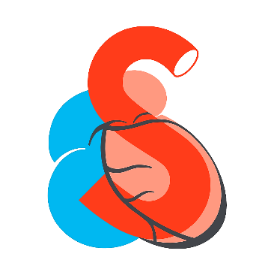 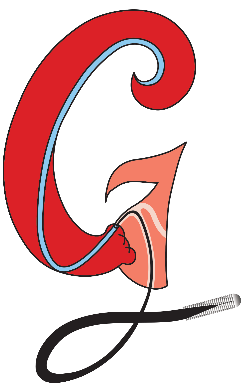 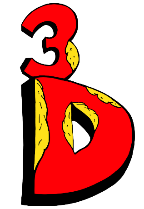